RaportW stronę sprawiedliwej troskiOpieka nad osobami starszymi w PolsceFundacja im. Stefana Batorego
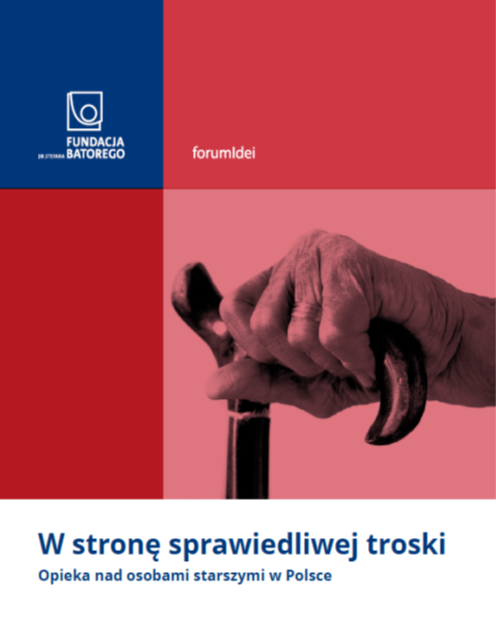 Irena Wóycicka


Związek Miast Polskich
Kraków, 20.06.2022
Jak zaspokoić potrzeby wsparcia osób starszych w kontekście istniejącego modelu opieki i zmian demograficznych
Diagnoza:
Podmioty sprawujące opiekę i ich rola,
Zaspokojenie potrzeb opiekuńczych,
Zmiany demograficzne 


zapotrzebowanie na opiekę  	zasoby opieki

Kierunki zmian
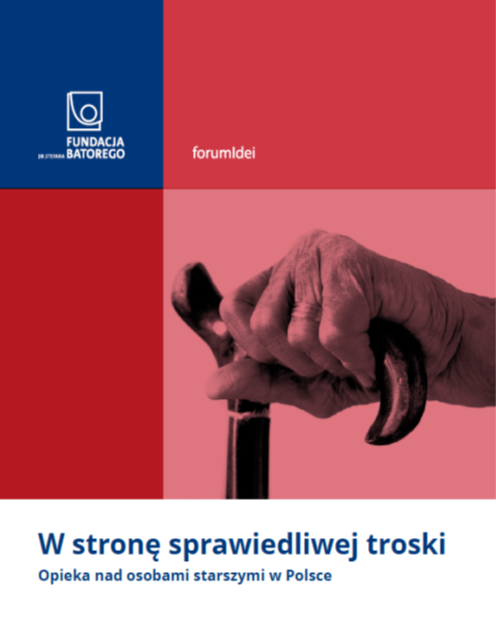 Podmioty sprawujące opiekę
Opieka
formalna
nieformalna
NGOs
usługi społeczne
rynek usług opiekuńczych
pozarodzinna
rodzinna
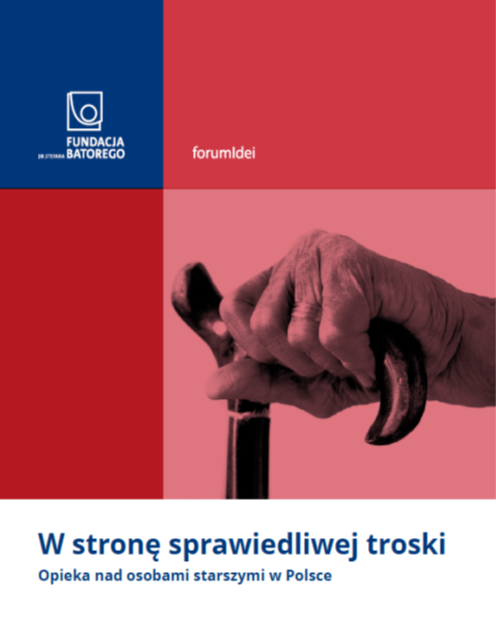 Kto się opiekuje?
Familizm bez wsparcia
Cechy modelu opieki: 
dominacja opieki nieformalnej, rodzinnej; 
opieka formalna ma charakter rezydualny; włączana jest dopiero wtedy gdy nie ma opieki rodzinnej; 
zestaw usług opiekuńczych oraz usług wspierających  opiekunów nieformalnych jest ubogi i nierównomiernie rozłożony przestrzennie.

Efekty: 

wysoka luka opiekuńcza (52,6%  potrzeb niezaspokojonych),
formy opieki niedostosowane do potrzeb osób wspieranych,
duże obciążenie opiekunów rodzinnych i ryzyka socjalne i zdrowotne związane z opieką.
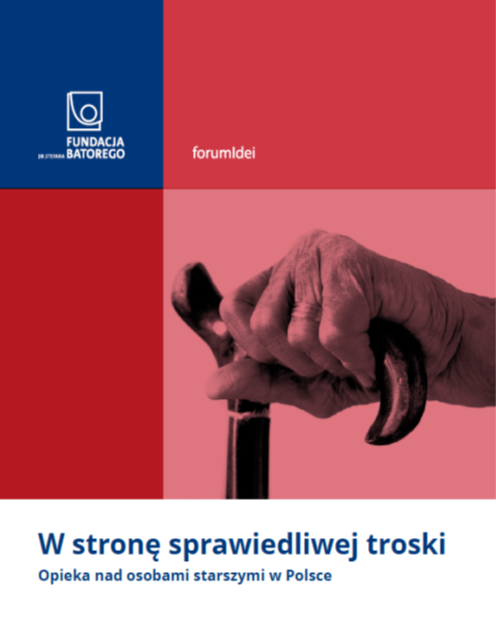 Zmiany demograficzne
Wzrost zapotrzebowania na opiekę, w tym zwiększanie się liczby osób starszych, samotnych, wymagających opieki  
Zmniejszenie się zasobów opieki nieformalnej, 



Wzrost obciążenia rodzin, 
Wzrost luki opiekuńczej.
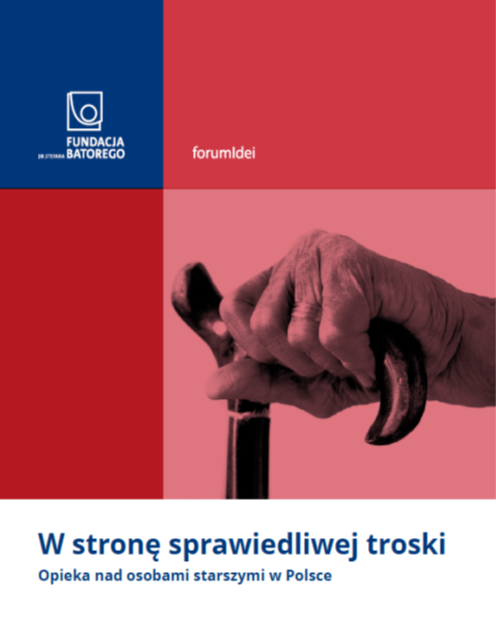 Od familizmu bez wsparcia do familizmu ze wsparciem
Cele : 
zmniejszenia luki opiekuńczej, 
zaspokojenie rosnących potrzeb opiekuńczych, 
zapewnienie dostępu do wysokiej jakościowo opieki bez względu na zamożność, 
zapewnienie wsparcia adekwatnego do potrzeb osób wymagających pomocy (niezależność, samodzielność),
zmniejszenie obciążenia opiekunów rodzinnych i ryzyk socjalnych związanych z opieką.
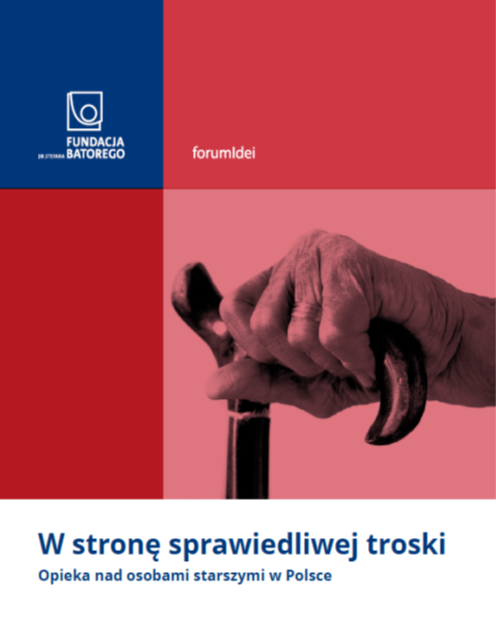 Zasadnicze elementy zmian
zwiększenie wydatków z budżetu państwa  przeznaczonych na opiekę nad osobami starszymi, 
rozwój opieki formalnej, priorytet dla opieki środowiskowej,
solidarne rozłożenie ryzyka niesamodzielności poprzez wprowadzenie bonu opiekuńczego zależnego od potrzeb i dochodów,
planowanie i koordynacja usług,
wprowadzenie standardów opieki i  nadzorowanie jakości usług, 
zapewnienie systemowego wsparcie opiekunów nieformalnych,
poprawa warunków pracy oraz kwalifikacji opiekunów formalnych,
wspieranie rozwoju lokalnych sieci społecznych.
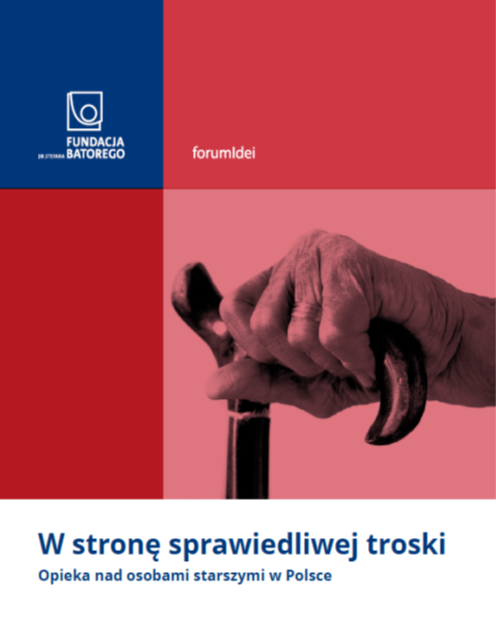 Deinstytucjonalizacja
Deinstytucjonalizacja
Zrównoważony rozwój
Zastępowanie usług instytucjonalnych przez usługi środowiskowe.
Priorytet: rozwój usług środowiskowych,
Rozwój opieki instytucjonalnej i zwiększenie jej różnorodności.
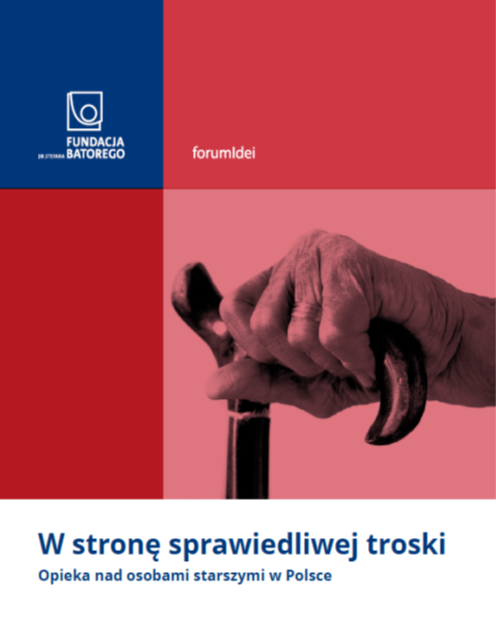 Wydatki publiczne na opiekę długoterminową w relacji do PKB w krajach OECD w 2019 roku (w %)
Źródło: OECD Health Statistics, https://www.oecd-ilibrary.org/sites/cb584fa2-en/index.html?itemId=/content/component/cb584fa2-en